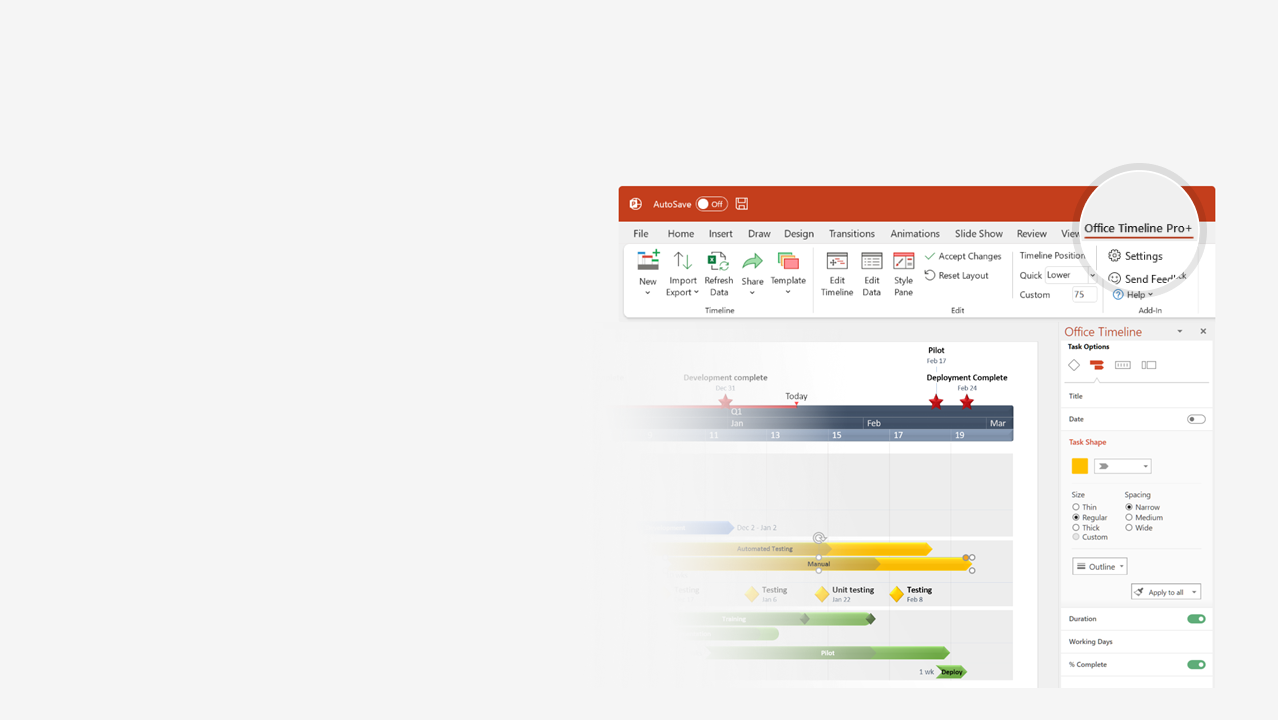 How to update this template in seconds
1
The Office Timeline add-in for PowerPoint will help you edit it with just a few clicks.
Get your free 14-day trial of Office Timeline here: https://www.officetimeline.com/14-days-trialRe-open this template, and create your impressive PowerPoint visual in 3 easy steps:
Click the Edit Data button on the Office Timeline tab.
Use the Data and Timeline views to edit swimlanes, milestones and tasks.
2
Click Save to instantly update the template.
3
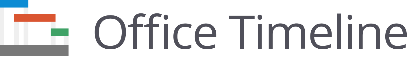 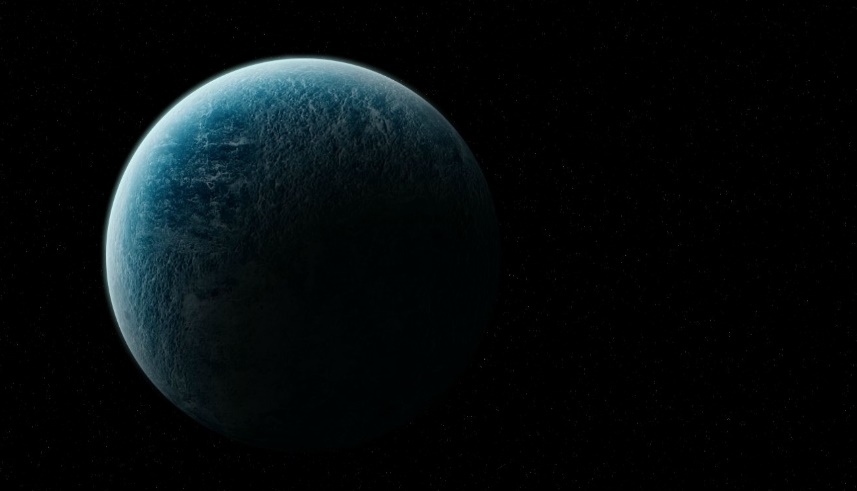 Carl Sagan timeline
Carl Sagan is born
Dies of pneumonia
November 9, 1934
December 20, 1996
1934
1996
1934
1941
1948
1955
1962
1969
1976
1983
1990
Graduates from high school as valedictorian
Marries biologist Lynn Margulis
1951
1957
Enrolls at University of Chicago
Becomes assistant professor at Harvard
Marries Ann Druyan
1952
1961
1981
Life
Works on classified military & NASA projects
Starts work at the Smithsonian Observatory
1958
1963
Joins Cornell University
Becomes full professor at Cornell
1969
1970
M.S. Degree in Physics
Humanist of the Year Award
The Public Welfare Medal
1956
1981
1994
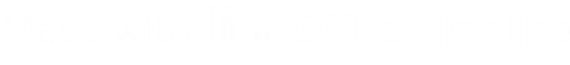 Ph.D. Degree in Astronomy & Astrophysics
‘Pale Blue Dot’ published
1960
1994
Achievements
Assembles 1st physical message sent into space
TV show ‘Cosmos: A Personal Voyage’
1972
1980
Pulitzer Prize for ‘The Dragons of Eden’
Novel ‘Contact’ published
1977
1985